بسمه تعاليراهبرد‌های جستجو و دستیابی به اطلاعات علمي – پژوهشي
1
چند نکته
1- شما می توانید کتب فارسی که به هر دلیلی در کتابخانه دانشکده موجود نیست،سفارش دهید. ( خرید توسط کتابخانه در اسرع وقت).

2- سفارش کتب لاتین که در کتابخانه موجود نیست، همراه نامه تایید یکی از اساتید.

3- سفارش مقالاتی که تمام متن آن در پایگاهها خریداری شده موجود نبود. (libgeog@ut.ac.ir)
نکته 4: ایجاد ایمیل دانشگاه (سفارش مقالات از سیویلیکا،گیت..)
نکته 5: نصب گیت ( برای دسترسی خارج از دانشگاه به منابع اطلاعاتی و افزایش سرعت در محیط دانشگاه )
نکته 6: رده بندی LC
A کلیات
B فلسفه، روانشناسی، مذهب
C علوم وابسته به تاریخ
D تاریخ
E تاریخ ایالات متحده
F تاریخ محلی ایلات متحده؛ تاریخ آمریکا
G جغرافیا، مردم شناسی، سرگرمی‌ها
H علوم اجتماعی
J علوم سیاسی
K حقوق
L آموزش و پرورش
M موسیقی
N هنرهای تجسمی
P زبان و ادبیات
Q علوم طبیعی و ریاضی
R پزشکی
S کشاورزی
T تکنولوژی
U علوم نظامی
V علوم دریایی
Z کتابشناسی و کتابداری
رده بندی
HT  موضوع اصلی 
395 موضوع فرعی
8ک/ کاتر نویسنده یا عنوان کتاب
1395سال نشر
تنظیم قفسه ها براساس حروف انگلسی و بعد در هر رده بر اساس شماره و بعد از ان بر اساس کاتر. قفسه یک کتب با راهنمای A آخرین قفسه کتب با شماره راهنمای Z
چگونه جستجوی مناسبی داشته باشیم:
انتخاب کليدواژه‌‌های مناسب- واژهای مرتبط  (زاد و ولد ، نرخ باروری)- در صورت امکان ابتدا همزمان از تعداد کلید واژه های کمتری استفاده کنیم (نرم افزار کتابخانه). عبارت ننویسیم.
از جستجوی پیشرفته پایگاه استفاده کنیم. (بجز نرم افزار کتابخانه)
از عملگرها در جستجو استفاده کنیم .
عملگرها و روش های جستجو
عملگرهای بولین (OR,AND,NOT) (و,یا, بجز)
کوتاه سازی (Truncation) (؟) 
ریشه سازی (Wildcard) (*،؟،$،!،+)
جستجوی عبارتی (”“)
عملگرهای بولی
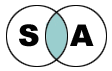 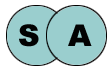 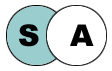 مهمترین منابع اطلاعاتی
1- كتاب
2- پايان نامه كارشناسي ارشد و رساله دكتري
3- مقاله مجلات و کنفرانسها
4- طرح های پژوهشی و گزارشها
5- سایر ( نسخ خطی، پروانه ثبت اختراع و ...)
10
دسترسی از سایت کتابخانه دانشکده
جستجوی کتاب فارسی
1-جستجوی کتب فارسی
جستجو در کتابخانه مرکزی دانشگاه تهران و کلیه کتابخانه های تابعه دانشگاه تهران
از مزایای این جستجو امکان بررسی موجودی و یا امانت کتاب مورد جستجو بوده امکان جستجوی کتاب در کلیه کتابخانه های تابعه دانشگاه تهران وجود دارد و اطلاع از وضعیت امانت کتاب. (سریال، شماره راهنما را یاداشت کنید).
  جستجوی کتابخانه دانشکده جغرافیا از طریق سایت LIB.IR
از طریق این جستجو علاوه بر مشاهده کتب دانشکده جغرافیای دانشگاه تهران، امکان مشاهده منابع 500 کتابخانه دیگر در سطح کشور وجود دارد.
( کتابخانه ملی، http://ketab.ir/....)
جستجو  کتاب فارسی و لاتین (پایاننامه جستجو نشود)
جستجوی کتاب لاتین
جستجو در کتابخانه دانشکده و کتابخانه های دانشگاه تهران 
 جستجو کتابخانه جغرافیا وبیش از 500 کتابخانه lib/ir
از طریق سایت کتابخانه مرکزی دانشگاه تهران (تمام متن)
ایبراری پروکوئستebrary
مراجع علمی الکترونیکی
پایگاههای اطلاعات علمی دسترسی آزاد
سایت جامع ایرانپیپر
 سایت روسی کتب لاتین (libgen)
Open liblary (با بيش از يک ميليون کتاب الکترونيکي رايگان)
ایبراری 100 هزار عنوان قابل مطالعه
ایران پیپر
مقالات فارسی
بانك اطلاعات نشريات كشور(مگیران)
نمامتن نشريات
پایگاه تخصصی نشریات نور
پايگاه اطلاعات علمي جهاد دانشگاهي
مرکز استنادی جهان اسلام
 مرجع دانش (جستجوی مقالات کنفرانسها)  (ارسال مشخصات مقاله به dss@ut.ac.ir)
مقالات نشریات دانشگاه تهران
 علم نت
کتابخانه ملی
کتابخانه منطقه ای شیراز
سیویلیکا: مقالات کنفرانسها (ایمیل به (dss
علم نت
پایگاه اطلاعاتی فارسی دانشگاه تهران
مقالات لاتین
جستجو از طریق دانشیار ( موقتا عدم دسترسی)
سایت جامع ایرانپیپر
پایگاهها و مجله های علمی الکترونیکی
پایگاههای اطلاعات علمی دسترسی آزاد
مقالات کنفرانسها پروکوئست
مقالات لاتین دانشگاه تهران
ادامه پایگاههای اطلاعاتی دانشگاه تهران
ادامه
ادامه
پایان نامه ها و رساله های فارسی
پایانامه های دانشکده و دانشگاه تهران
پایانامه های ایرنداک (کل کشور)
کتابخانه منطقه ای شیراز
 علم نت
کتابخانه ملی
وب سایت هر کتابخانه دانشگاهی به صورت جداگانه
پایان نامه های دانشکده و دانشگاه تهران
پایان نامه های لاتین
پروکوئست
سایت جامع ایرانپیپر
پایانامه دسترسی رایگان
رساله و پایان نامه دسترسی رایگان2
پروکوئست
جستجو جامع در همه انواع منابع اطلاعاتی
جستجو در پایگاه دانشگاه تهران
سایت جامع ایرانپیپر
پایگاهها ومجله های علمی الکترونیکی
ایرانداک
کتابخانه منطقه ای شیراز
کتابخانه ملی
علم نت
پروکوست
نکته: برای یافتن منابع منابع با ارزش اطلاعاتی بالا بهتر از جستجو از  پایگاه استنادی ISI , Scopus   شروع شود.
ایرانداک
کتابخانه ملی
با تشکر از توجه شما
ایمیل كتابخانه: libgeog@ut.ac.ir
 
:  https://telegram.me/geographyirتلگرام
 
تلفن کتابخانه :61113367